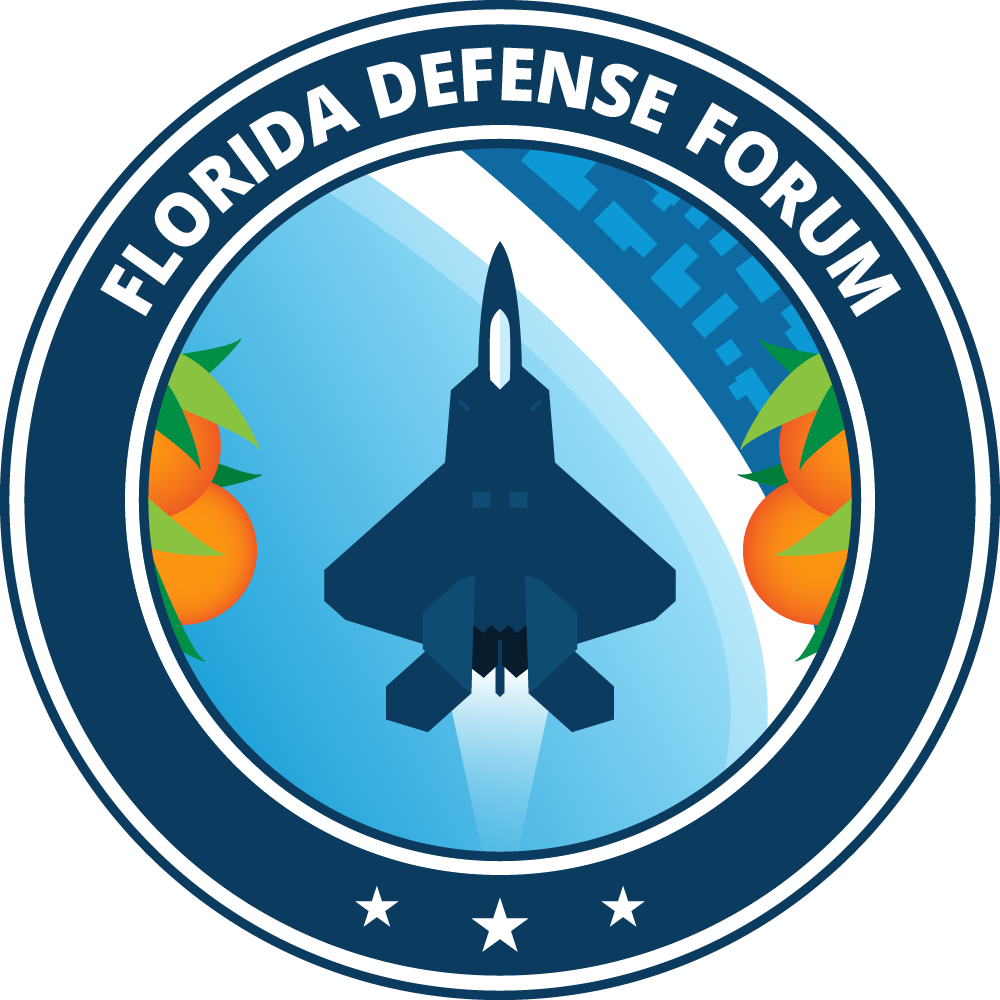 Federal Resiliency Grant Opportunities and Winning Strategies for Proposal Writing
Kristen HurnsFEMA Region IV202-735-6420Kristen.hurns@fema.dhs.gov
Laura DhuweFlorida Division of Emergency Management850-879-0872laura.dhuwe@em.myflorida.com
Jay SweatDoD-OLDCC703-901-76450jason.e.sweat2.civ@mail.mil
Kay RasmussenOne Okaloosa / Defense Support Initiatives850-362-6467kay@oneokaloosa.org
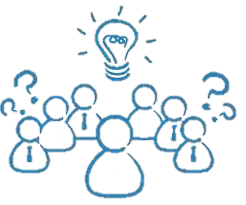